Estudando para o ENEM de forma invertida
Cinemática Escalar: Velocidade escalar média

ENEM 2016

Nome: Fernanda Nunes da Silva     Turma: 1ºM04


   E.E.E.F.M. Prof.ª Filomena Quitiba
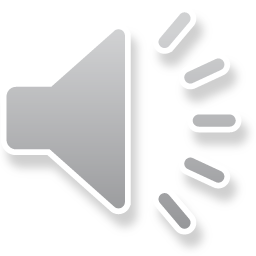 ~Mapa conceitual~
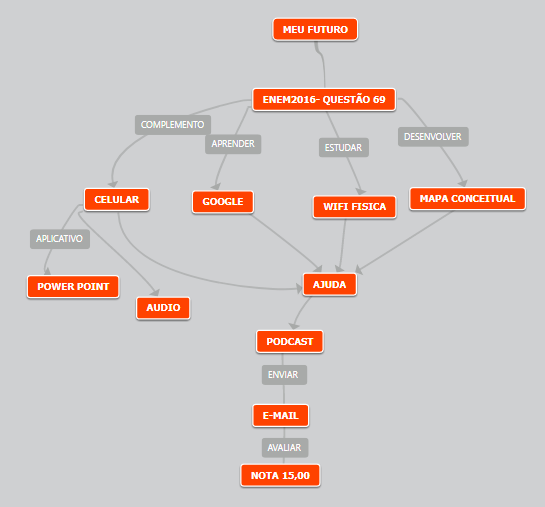 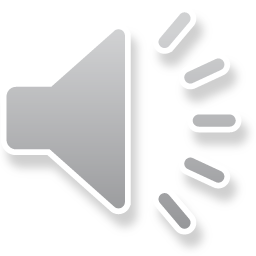 Competência e Habilidade
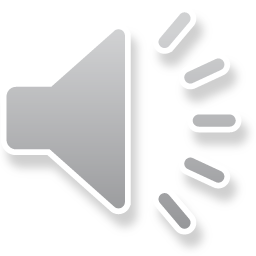 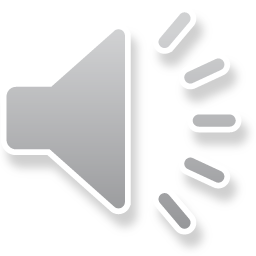 Explicação da Física
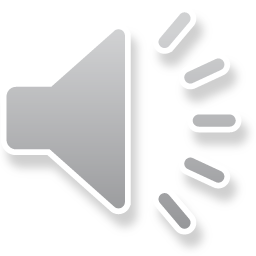 Cinemática escalarEstudo dos movimentos de conceitos básicos como posição, velocidade e aceleração de um certo ponto ou corpo.

Conceitos da cinemática:→ Referencial: O referencial é o corpo a partir do qual as observações dos fenômenos são feitas. Como exemplo, podemos imaginar que os passageiros dentro de um carro, tomando o veículo por referencial, estarão em repouso; mas tomando um ponto fixo fora do carro, todos os passageiros estarão em movimento.→ Movimento e repouso: A partir da concepção de referencial, podemos entender que movimento e repouso são conceitos relativos, pois o que está em movimento para um observador em determinado referencial pode estar em repouso para outro observador e vice-versa.→ Trajetória: é o caminho feito por um corpo que se movimenta em relação a um referencial. Esse conceito também é relativo, pois dois referenciais diferentes podem ter visões diferentes de um mesmo movimento.
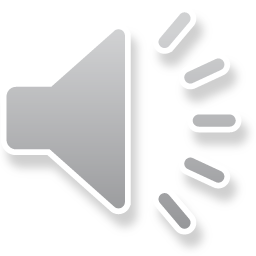 Explicação da física
Velocidade escalar média

Considere um ponto material descrevendo uma certa trajetória em relação a um determinado referencial. No primeiro instante(t1) seu espaço é S1 e no instante posterior(t2) seu espaço é S2.

Vm = Velocidade Média
ΔS = Variação do espaço
Δt = Variação do tempo
S1 e S2 = Espaço percorrido
T1 e T2 = Tempo gasto no percurso

No intervalo de tempo Δt = t2 – t1 a variação de espaço do ponto material é ΔS = S2 – S1.

A velocidade escalar média, é expressa pela relação:

        Vm = ΔS      ou      Vm = S2 – S1             
                   Δt                          T1 – T2
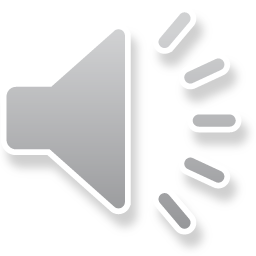 Questão 69 do ENEM de 2016
69 O trilho de ar é um dispositivo utilizado em laboratórios de física para analisar movimentos em que corpos de prova (carrinhos) podem se mover com atrito desprezível. A figura ilustra um trilho horizontal com dois carrinhos (1 e 2) em que se realiza um experimento para obter a massa do carrinho 2. No instante em que o carrinho 1, de massa 150,0 g, passa a se mover com velocidade escalar constante, o carrinho 2 está em repouso. No momento em que o carrinho 1 se choca com o carrinho 2, ambos passam a se movimentar juntos com velocidade escalar constante. Os sensores eletrônicos distribuídos ao longo do trilho determinam as posições e registram os instantes associados a passagem de cada carrinho, gerando os dados do quadro.
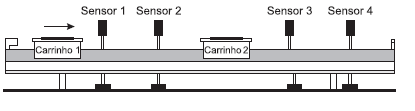 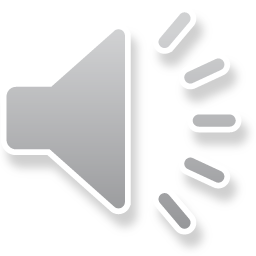 Questão 69 do ENEM de 2016
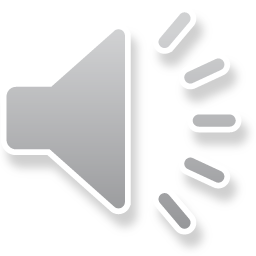 Com base nos dados experimentais, o valor da massa do
carrinho 2 é igual a
a) 50,0 g.
b) 250,0 g.
c) 300,0 g.
d) 450,0 g.
e) 600,0 g.
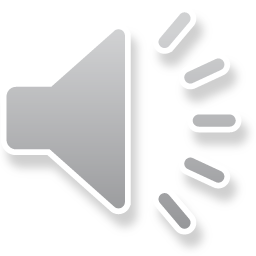 Resolução da questão
Velocidade escalar do carrinho (1) antes da colisão
    

2) Velocidade escalar do conjunto após a colisão


3) Conservação da quantidade de movimento no ato da colisão
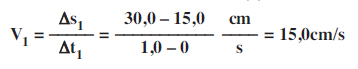 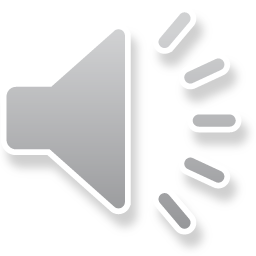 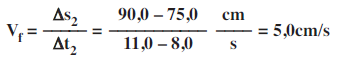 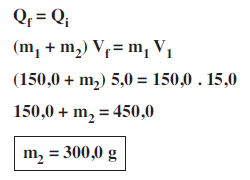 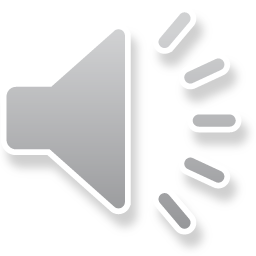 Resposta: Letra C